BUDIZEM
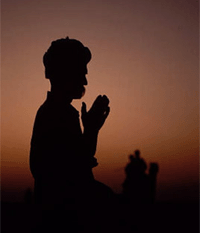 SPLOŠNE ZNAČILNOSTI
Je ena od dvanajstih glavnih svetovnih religij 
Ustanovitelj budizma je Buda
Po nekaterih razlagah je ateistična vera brez boga
Temelji na učenju prepričanj in praks Bude
Cilj budizma je doseči nirvano in se osvoboditi reinkarnacijskega kroga
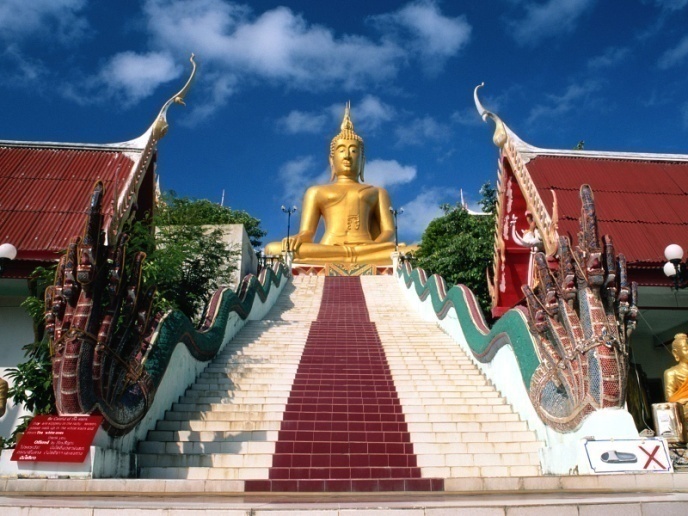 SIDDHARTA GAUTAMA
Živel pred 2500 leti na Indijski podcelini
Sin vladarja, hinduistična družina
Šel k jasnovidcu – 4 pogledi (bolnik, starec, mrtvec, menih) – vladar/potujoči sveti mož
Živel v palači, se poročil in dobil sina
Začel dvomiti o razkošnem življenju
Zunaj kraljevega parka zagledal štiri 
    poglede
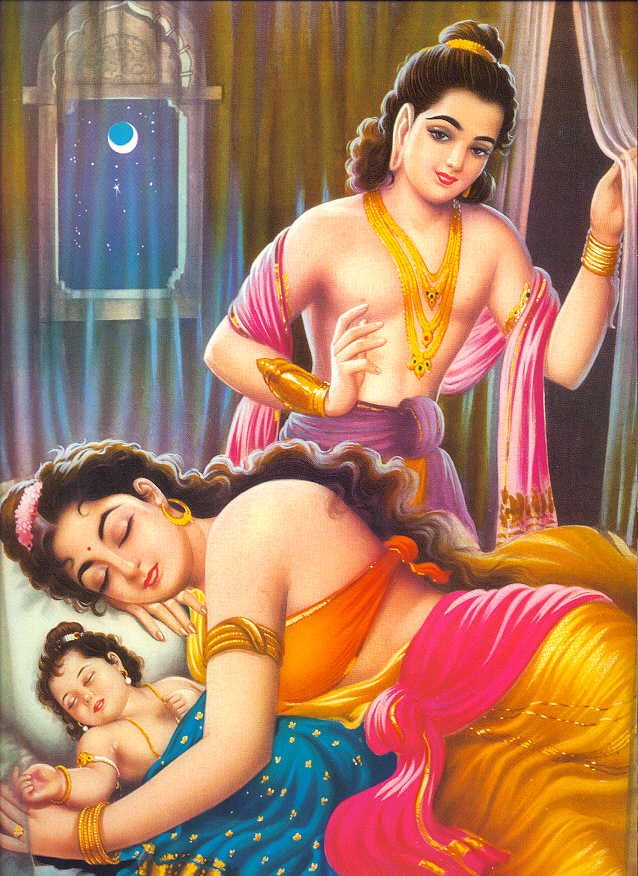 Zapustil palačo, postal potujoči sveti mož
Iskal odgovor na njegovo razmišljanje o trpljenju 
Učil se je pri svetih možeh
Šest let se je strogo postil in skoraj umrl
Več dni sedel v senci figovca zatopljen v premišljevanje
Ob zori se mu je razkril smisel vseh stvari - bil je razsvetljen: Buda - razsvetljeni 
Ljudem pomagal končati njihovo 
    nevednost, hrepenenje in trpljenje, 
    da dosežejo nirvano.
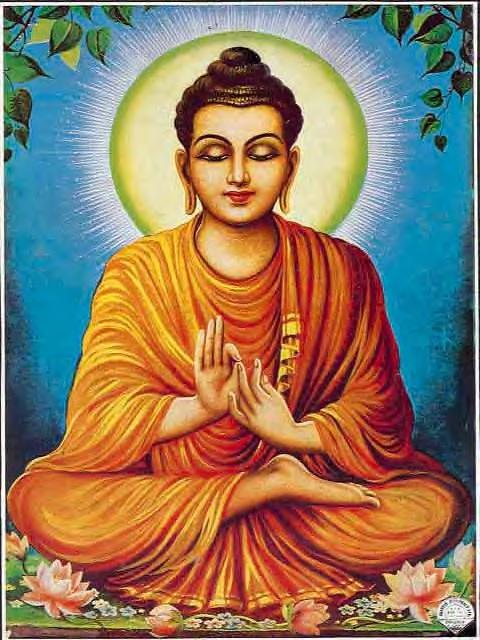 DALAJLAMA
Dalajlama je duhovni in verski vodja budistov
Ob smrti Dalajlame menihi poiščejo njegovo reinkarnacijo
Trenutni Dalajlama je Tenzin Gyatso
Za 14. Dalajlamo so ga razglasili, ko je bil star 2 leti
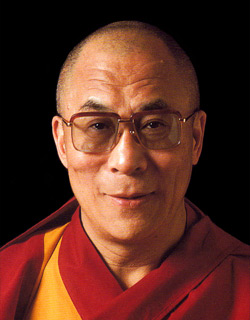 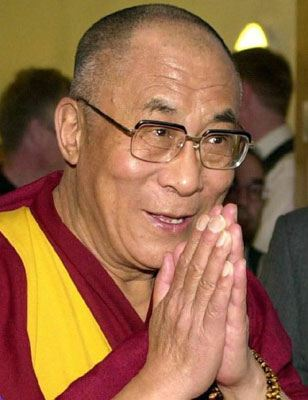 REINKARNACIJA
Verjamejo, da se duša po smrti preseli v drugo živo bitje. 
Duša se seli iz življenja v življenje, dokler ni čista (brez želja, navezanosti, sovraštva, nevednosti)
Ko je čista pride v nirvano ( umiritev uma, pohlepa, jeze, osvoboditev trpljenja) in se ji ni treba več “roditi”.
Človekova dejanja, besede in misli v prejšnjem življenju določajo bivanje po njegovem ponovnem rojstvu.
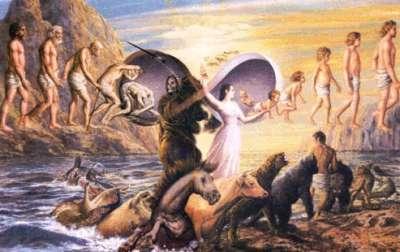 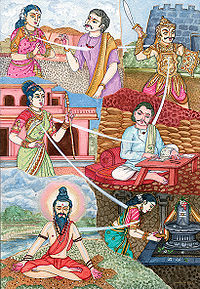 MEDITACIJA
Je bistvena za dosego nirvane 
Osredotočajo se na misli o minljivosti in spreminjanju 
Osredotočajo na sedanji trenutek- razmišljanje o sebi 
Budistični samostani imajo posebno sobo za meditacijo
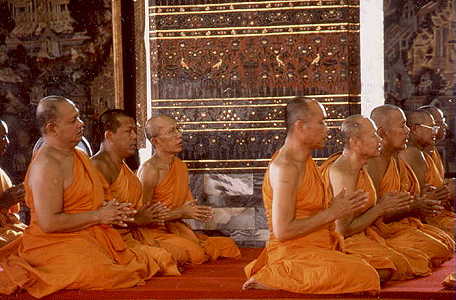 SIMBOLI
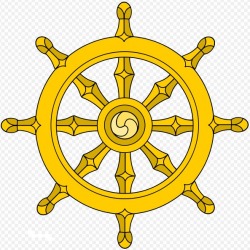 Kolo z osmimi špicami-              
    predstavlja plemenito 
    osmero pot.

Lotos – prizadevajo si biti čim bolj podobni lotosu. Blato predstavlja življenje, cvet pa razsvetljenje.
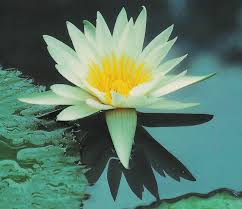 VERSKE KNJIGE
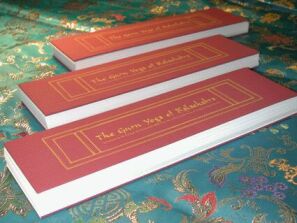 Zapisali so jih šele po Budovi smrti
1.st. pr. n. št., Šrilanka
Ustno izročilo
Tipitaka (tri košare)
     -Vinaya Pitaka
     -Sutta Pitaka
     -Abhidhamma Pitaka 
Budovi izreki, razlage, pravila za menihe
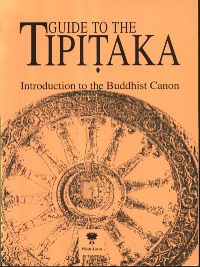 VERSKI OBJEKTI
Templji
Pagode (Japonska, Kitajska)
Stupe (Indija) - Budovi posmrtni ostanke ali pa prepisi njegovih naukov.
Budi se poklonijo tako, da okoli templjev hodijo
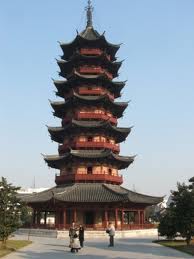 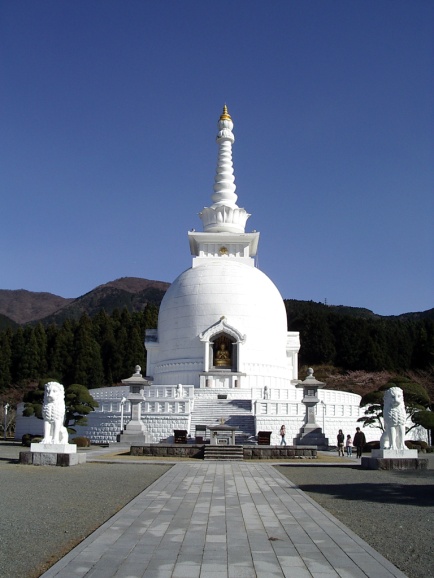 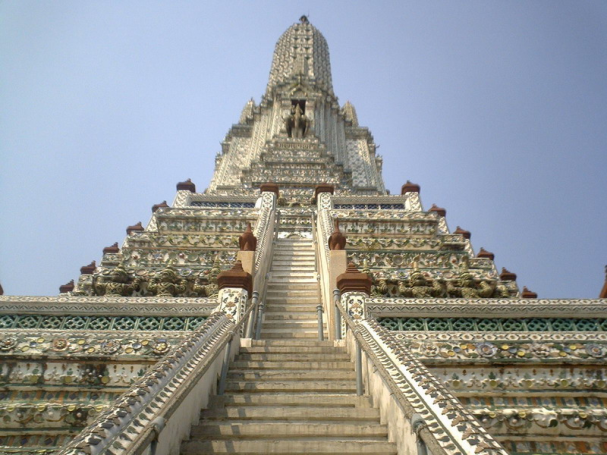 PRAZNIKI
Šakajmuni (roj. dan Sidharte Gautame) 
Bodhi (dan Budovega razsvetljenstva) 
Parinirvana (Budov vzdih nad Zemljo) 
Faguna (začetek življenjskega kroga)
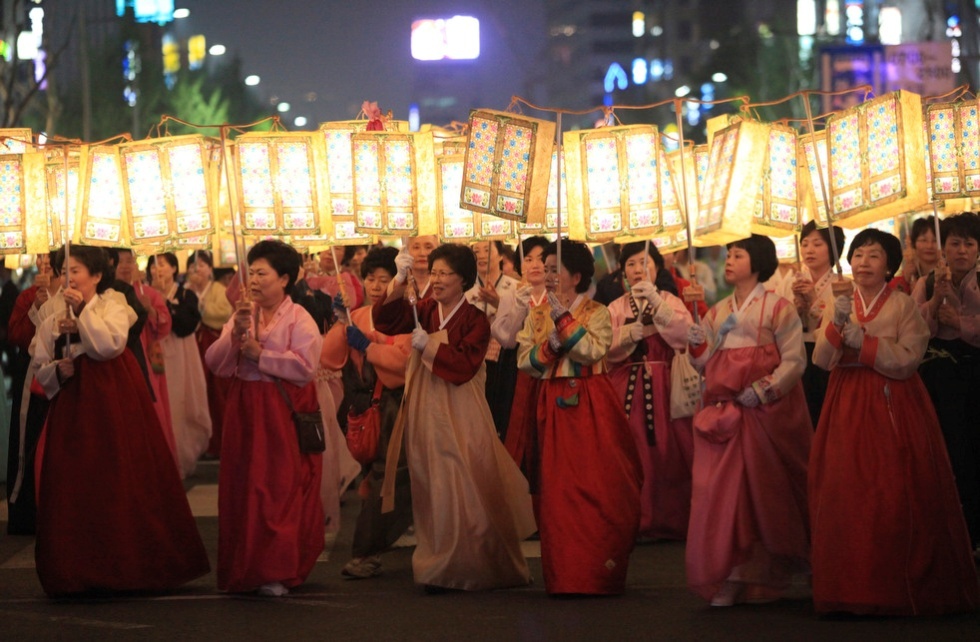 TERAVADSKI BUDIZEM
Verujejo, da Budove nauke izpolnjujejo najbolj natančno
Menijo, da je bil Buda samo človek in da po smrti ni mogel več pomagati ljudem, zato ne molijo h njemu
Verujejo, da mora vsak posameznik uspeti v življenju z izpolnjevanjem Tipitake
Verujejo, da bodo menihi najbolj uspešni v iskanju svojega razsvetljenja
MAHAJANSKI BUDIZEM
Verujejo, da Buda lahko usliši prošnje ljudi tudi danes
Verujejo v bodisatve, ljudi, ki so na robu razsvetljenja, a so se odločili ostati na tem svetu, da bi pomagali to doseči tudi drugim 
Poleg Tipitake uporabljajo tudi druga besedila
Vrjamejo, da lahko dosežejo nirvano, tudi če niso menihi
TRI SPLOŠNE RESNICE
1. V življenju ni nič trajnega.
2. Življenje nas zato ne zadovoljuje. Ljudje hrepenijo po minljivih stvareh in se nanje navezujejo. 
3. Ni večne duše in to, kar ljudje imenujejo jaz, je samo skupek spreminjajočih se značilnosti.
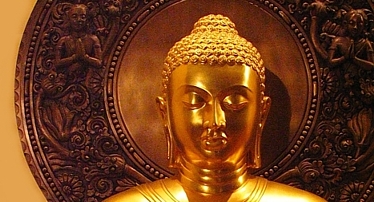 ŠTIRI VZVIŠENE RESNICE
1. Vse življenje je trpljenje.
2. Vzrok trpljenja sta hrepenenje in navezanost.
3. Hrepenenje in navezanost lahko premagamo.
4. Premagamo ju z izpolnjevanjem naukov osmere poti.
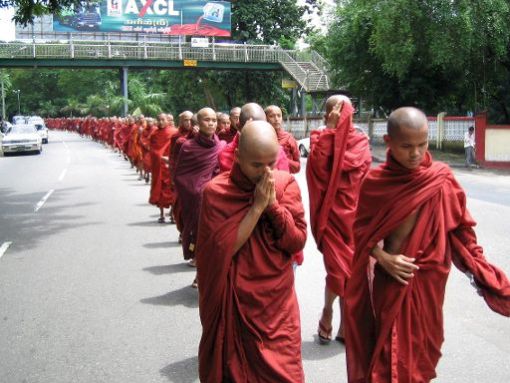 5 VODIL BUDIZMA
Vzdržati se:
    1. Ubijanja živih bitij.2. Jemanja tistega, kar nam ni dano.3. Neprimernega vedenja v ljubezni.4. Osornosti in neresnic v govoru.5. Uživanja opojnih pijač in drog.
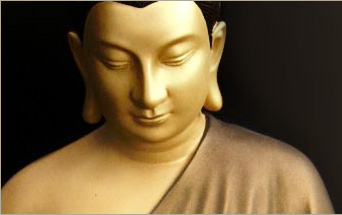 PLEMENITA OSMERA POT
Je zmerna srednja pot, po kateri se je ravnal Buda v iskanju svoje razsvetlitve.
1. Pravo razumevanje 
2. Prave vrednote 
3. Pravo izražanje
4. Prava dejanja
5. Pravi način življenja 
6. Pravo prizadevanje 
7. Prava razsodnost 
8. Prava zbranost duha
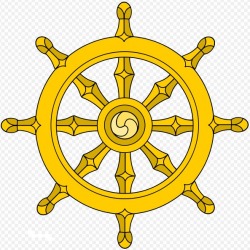 RAZŠIRJENOST V SVETU
5,7% (315 milijonov) prebivalstva na svetu je budistov.
Najbolj je razširjen znotraj Azije.
  Azija: 99,5%
  Amerika: 0,4%
  Evropa: 0,08%
  Afrika: 0,01%
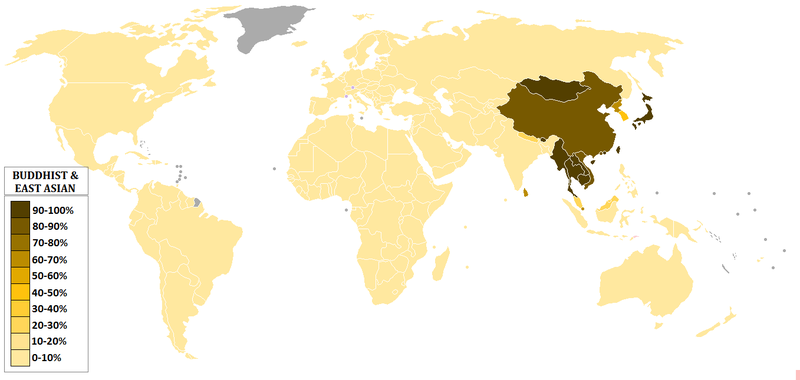 PRISOTNOST V SLOVENIJI
Ena izmed najmanj zastopanih religij
Približno 1000 pripadnikov
V Ljubljani je tibetanski budistični tempelj
Registrirane verske skupnosti na uradu za ver. skup. RS
     -Buddha-Dharma, (1995) - neaktivna.
     -Budistična kongregacija Dharmaling (2003)
• 8 budističnih organizacij
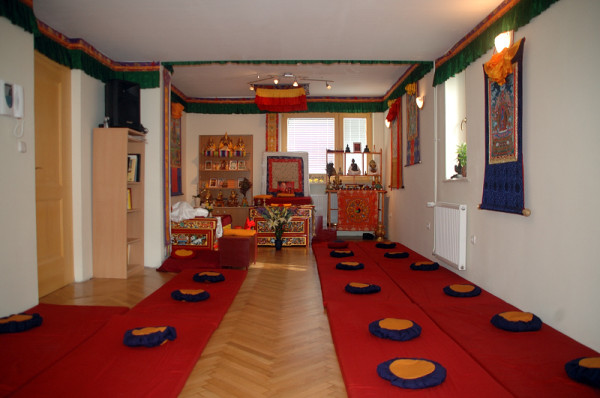 ODNOSI DO OSTALIH VERSTEV
So zelo potrpežljivi in spoštljivi do ostalih verstev
V dobrih odnosih so s hinduisti
Budistični voditelj Dalajlama je bil večkrat na obisku pri Krščanskih papežih
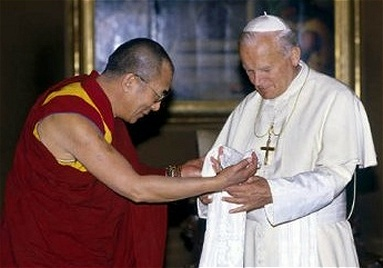 ZANIMIVOSTI
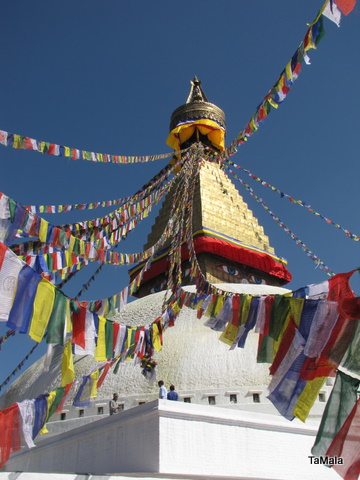 -Molilni mlinčki
-Mavrični trakovi
-Oblačila in obutev
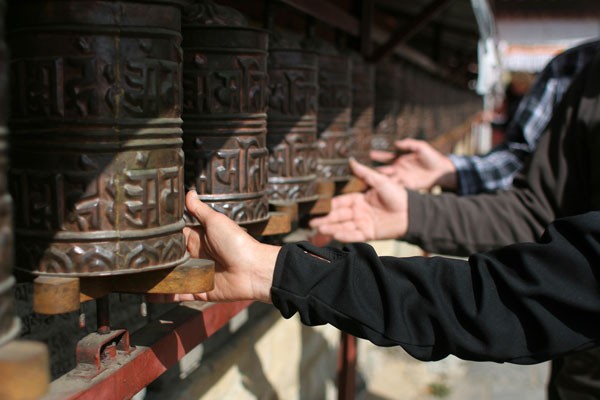 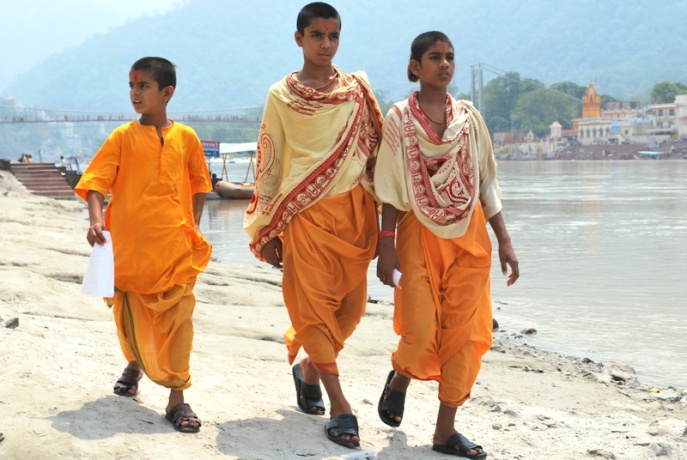 VIRI
http://www.duhovnost.eu/sl/Verstva_religije_filozofije/Budisticna_pot/
 http://sl.wikipedia.org/wiki/Budizem
http://www.religije.com/budizem.htm
http://mss.svarog.si/geografija/index.php?page_id=10951
Svetovna verstva, Susan Meredith, Tehniška založba Slovenije, 1996